España
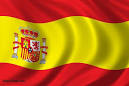 El Relicario
Costa Rica
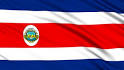 En España
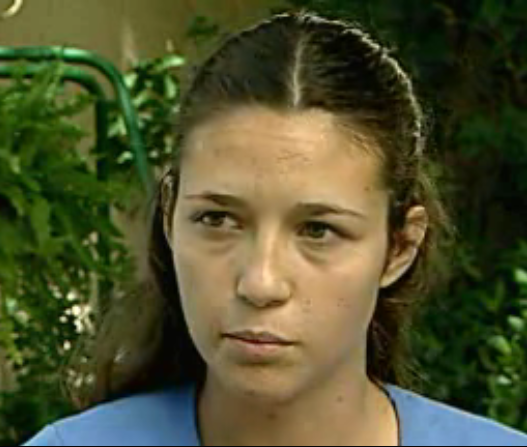 Victoria
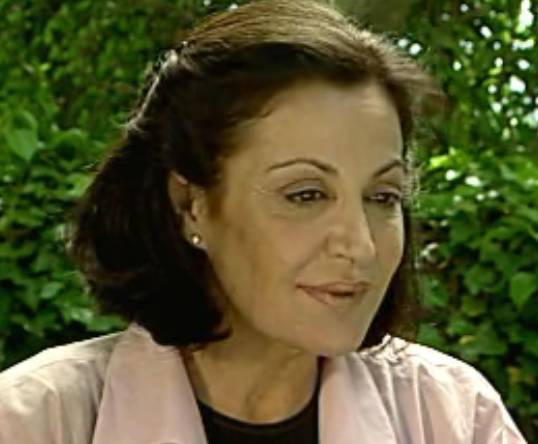 Tía Candela
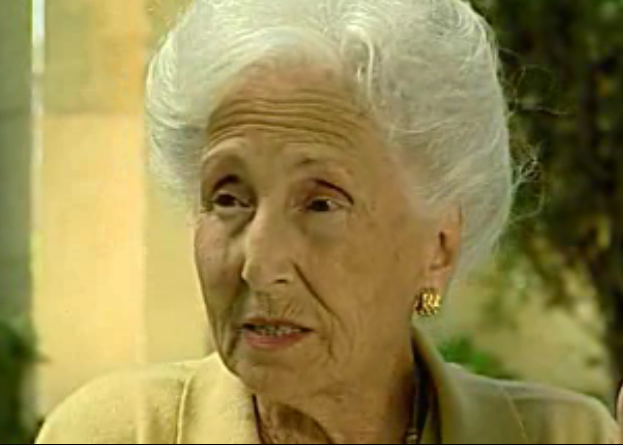 Consuelo
En Costa Rica
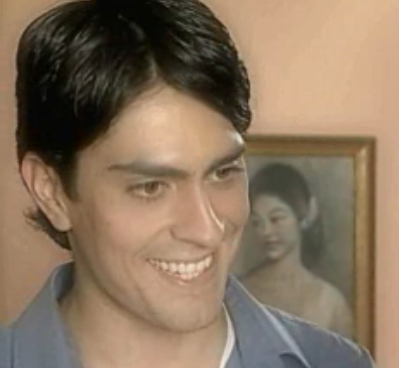 Alberto Gallegos(when he was young)
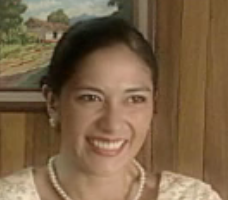 Graciela(when she was young)
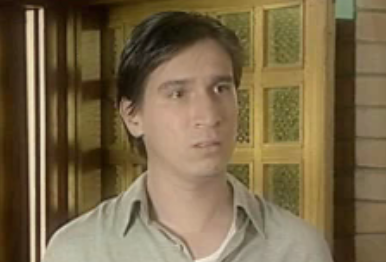 Jorge Calderón (when he was young)
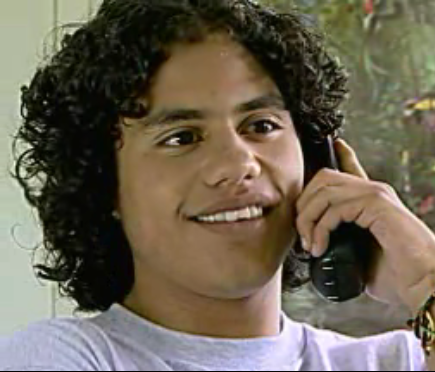 young Jorge Calderón
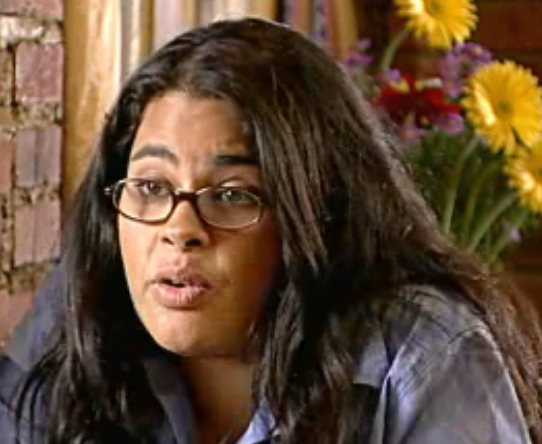 Diana Álvarez
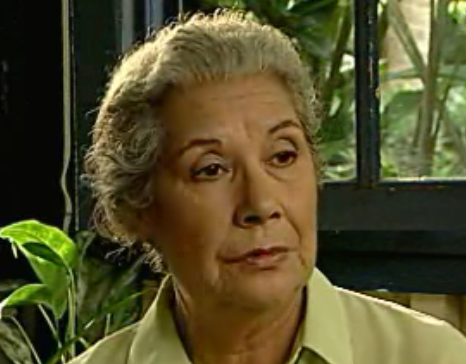 Sonia
España
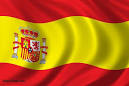 OTHER
Costa Rica
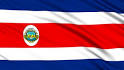 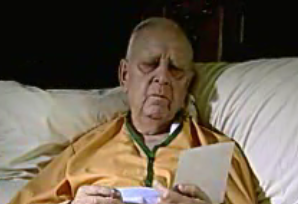 Alberto Gallegos(as an old man)
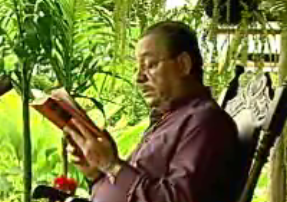 old man on porch